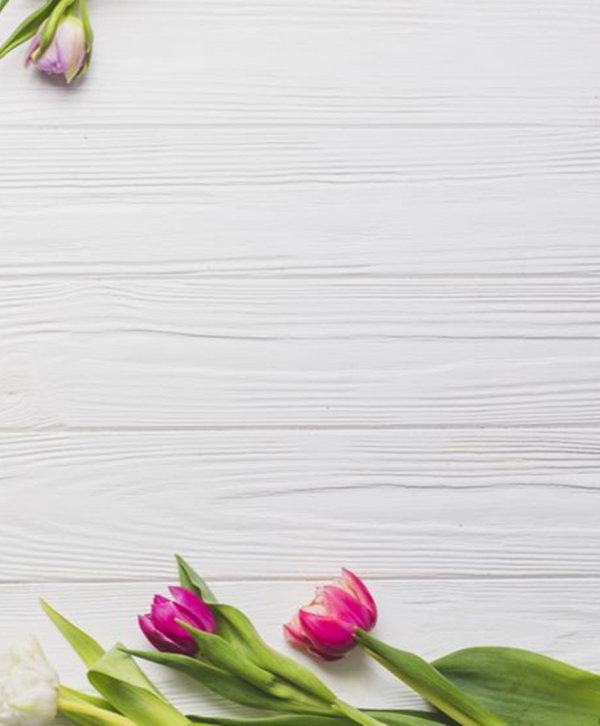 Комунальний заклад 
«Дошкільний навчальний заклад № 26 Вінницької міської ради»

Онлайн майстер-клас  
для вихователів ЗДО ВМТГ



Лялька-оберіг «Зерновушка»
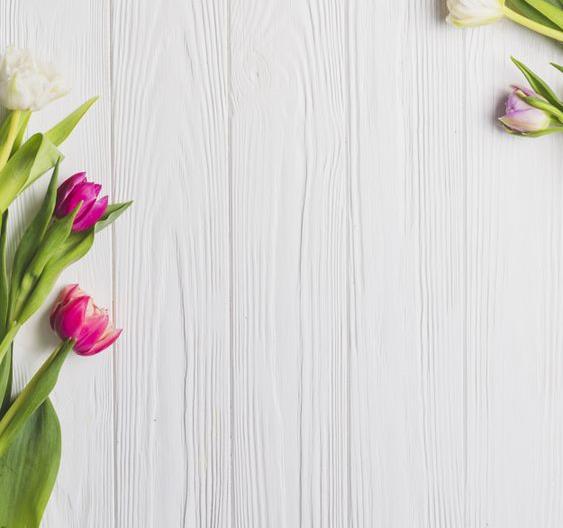 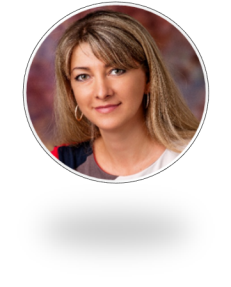 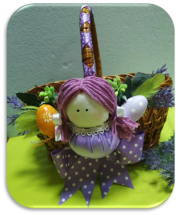 Майстриня
Людмила Гладько
вихователь
КЗ «ДНЗ №26 
ВМР»
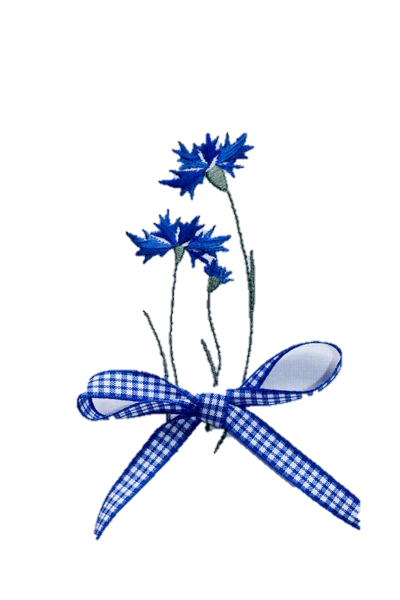 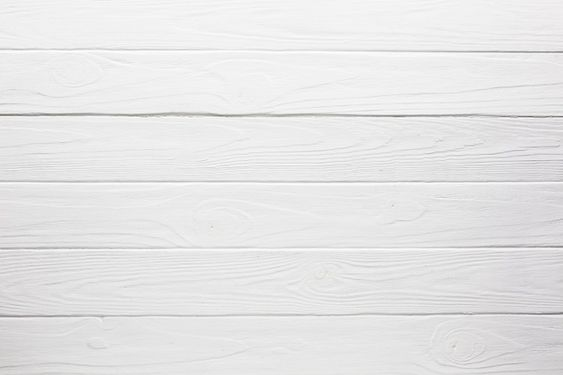 Для створення ляльки-зерновушки 
потрібно підготувати наступні матеріали:

6 клаптиків тканини круглої форми 
17см – 1шт.
11см – 1шт
15см – 1шт. (білого кольору)
10см – 1шт. (білого кольору)
Нитки для в'язання (для волосся)
Голка з ниткою
Ножиці
Термоклей
Синтепон
Зерно (крупа)
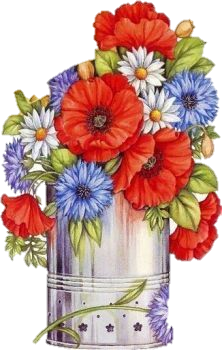 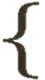 Одного кольору
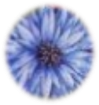 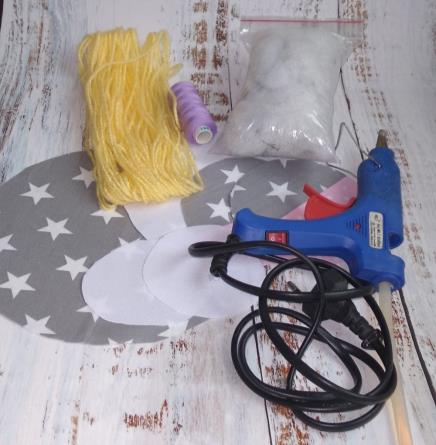 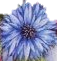 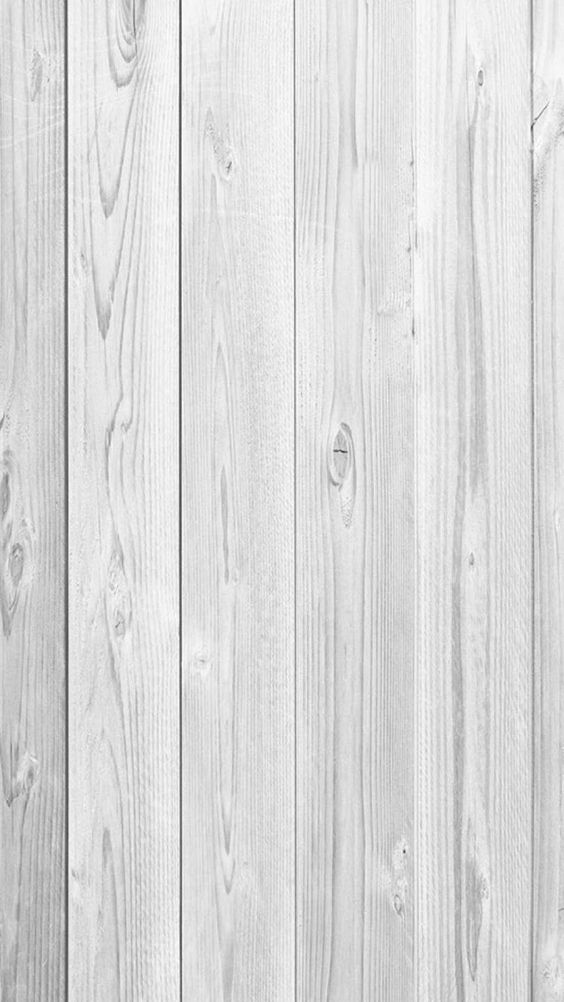 Беремо голку з ниткою 
та клаптик 
тканини і прошиваємо по колу. 
Робимо «зборочку».
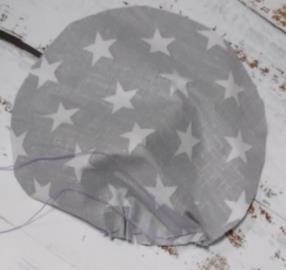 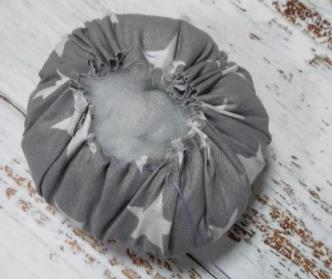 Проходимо 
голкою повністю круг  та стягуємо його. Потім заповнюємо синтепоном, стягуємо повністю та зшиваємо.
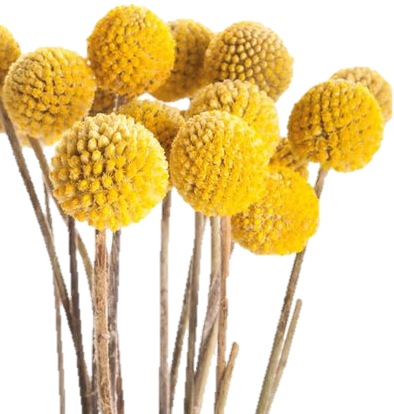 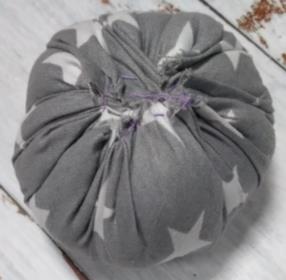 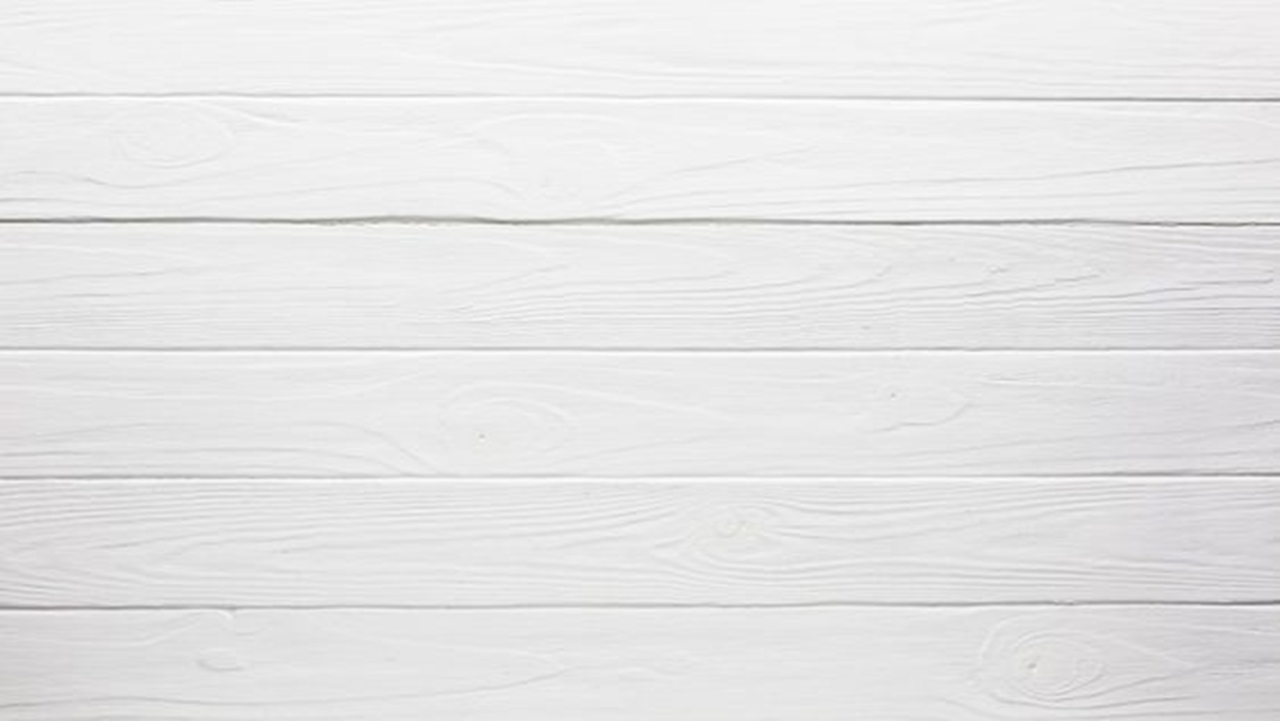 Проробляємо це зі всіма клаптиками тканини.
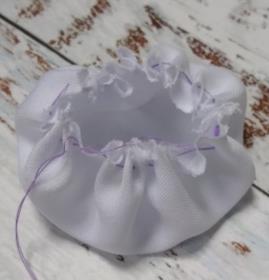 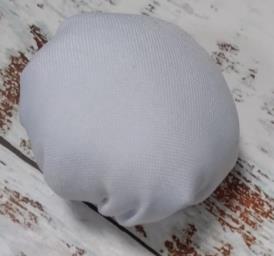 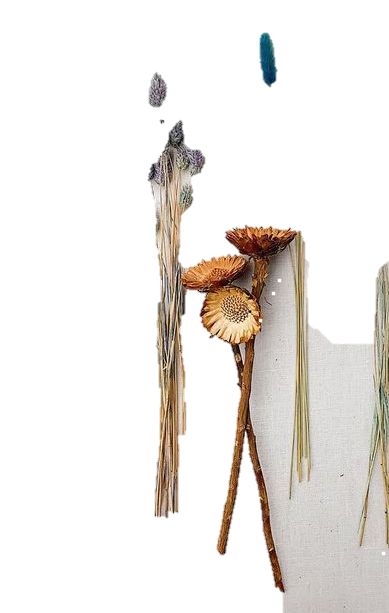 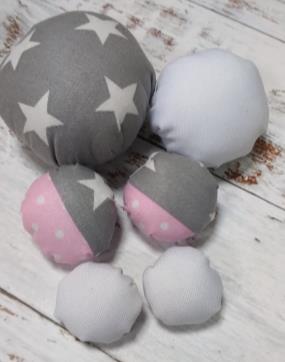 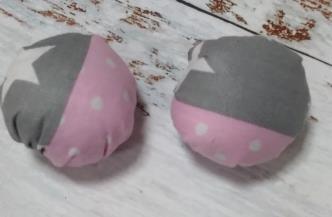 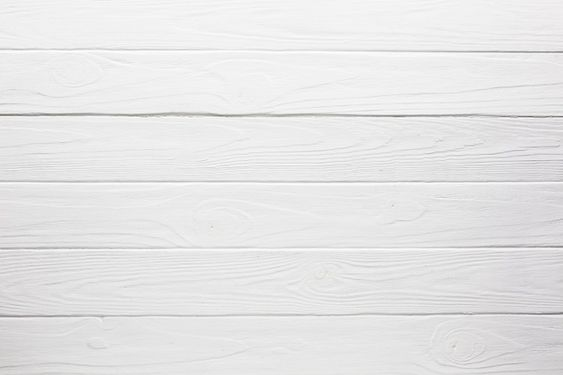 За допомогою термоклею з'єднуємо дві великі кульки, кольорову (тулуб) та білу (голівка), як показано на картинці.
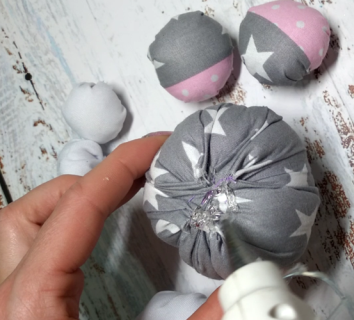 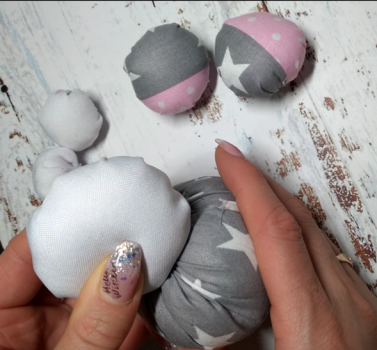 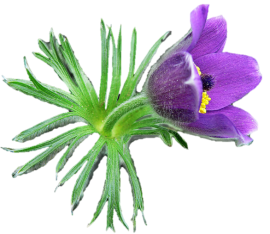 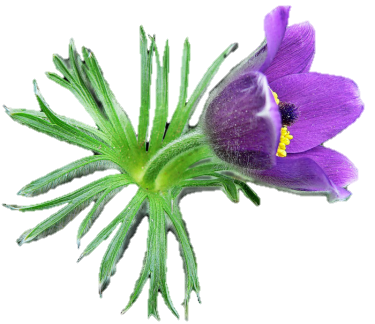 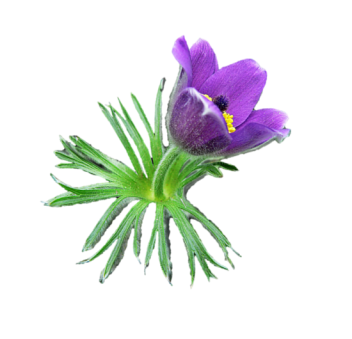 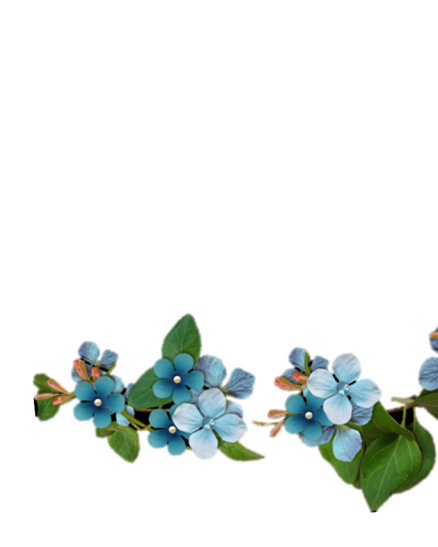 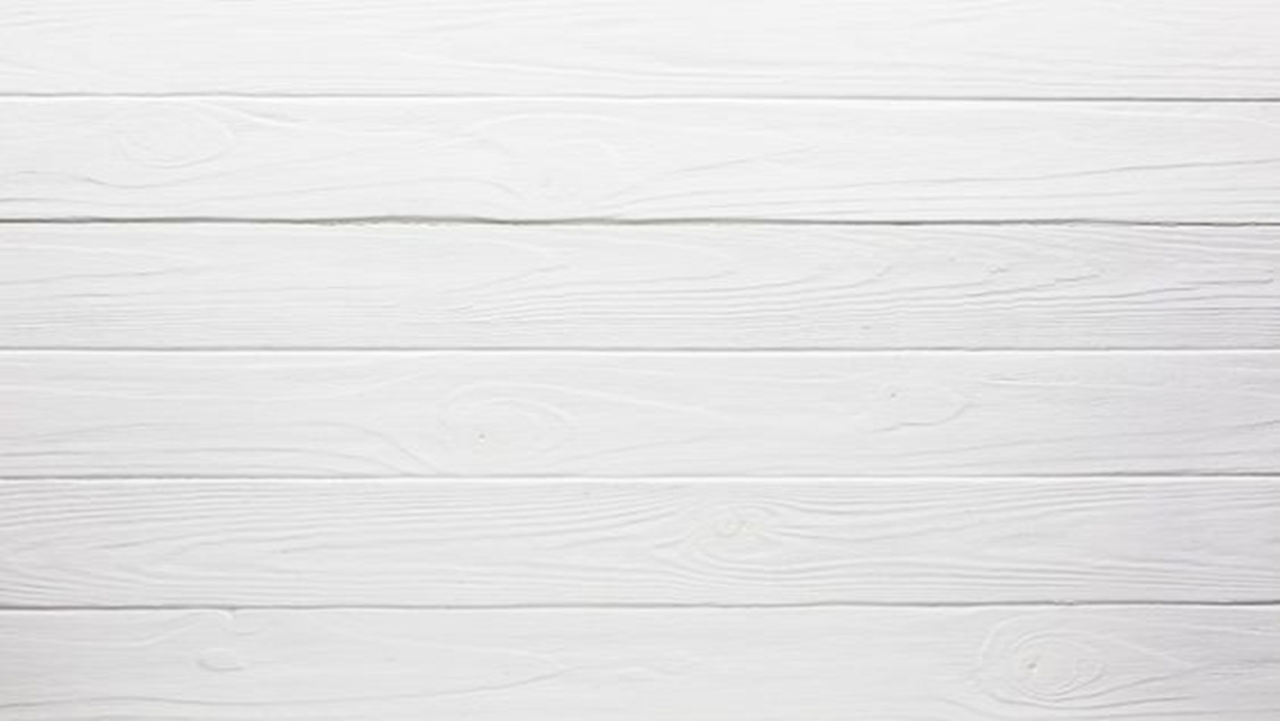 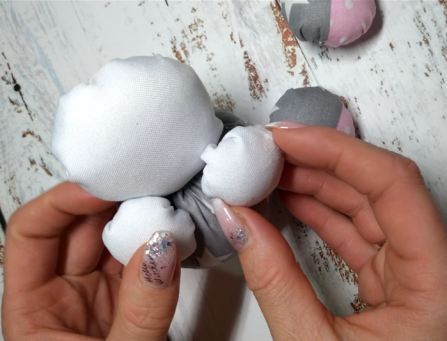 Приклеюємо ручки 
                               (білі маленькі кульки)
та ніжки (кольорові маленькі кульки)
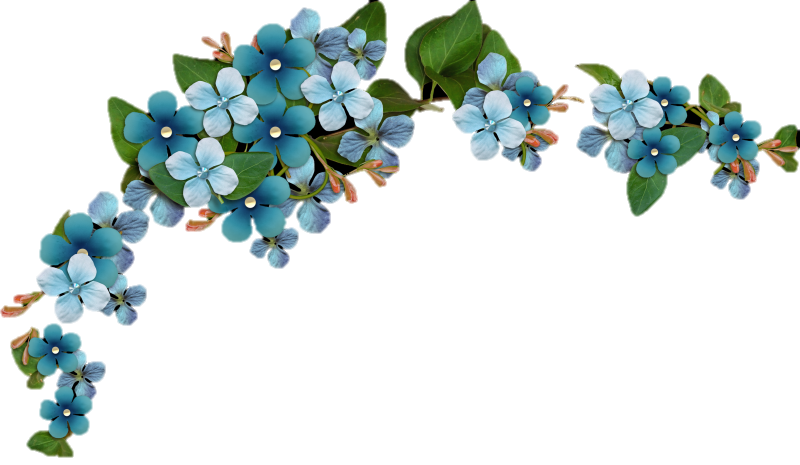 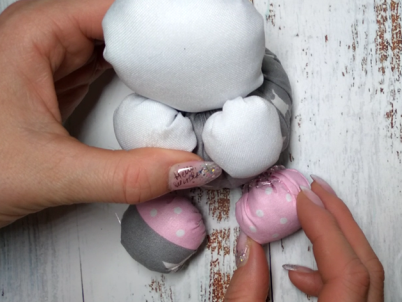 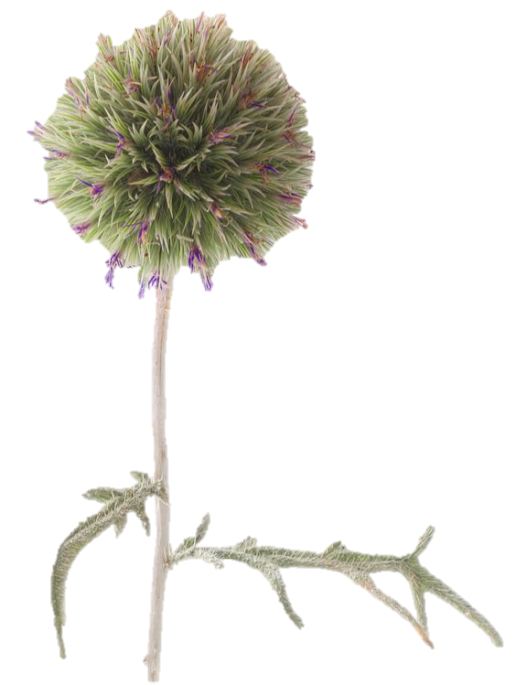 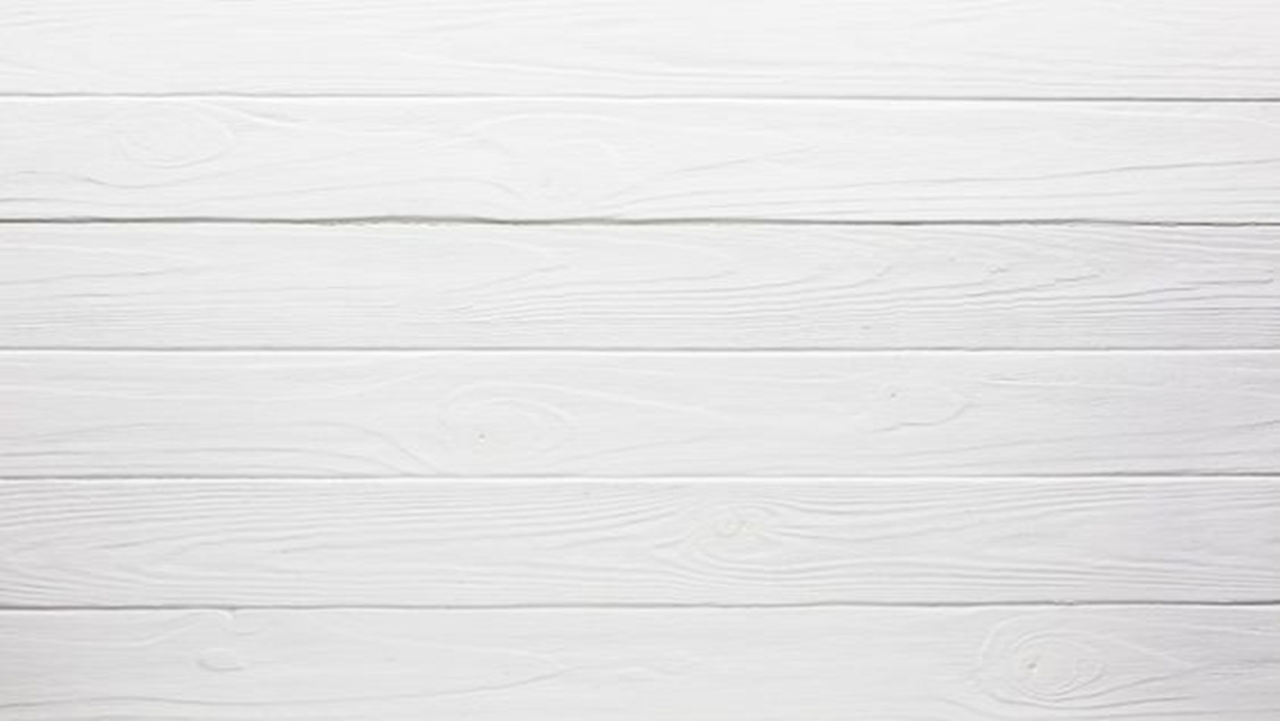 З ниток для в'язання робимо волосся та за допомогою голки з ниткою пришиваємо його до голівки.
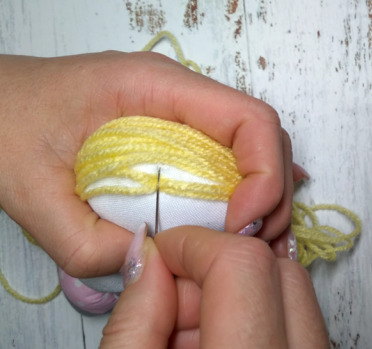 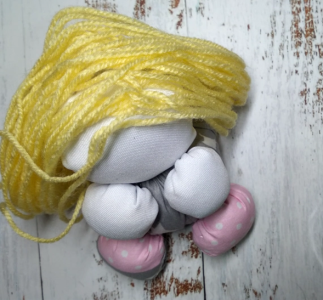 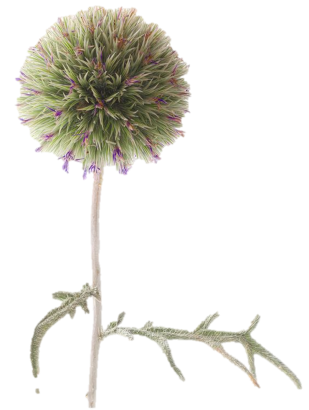 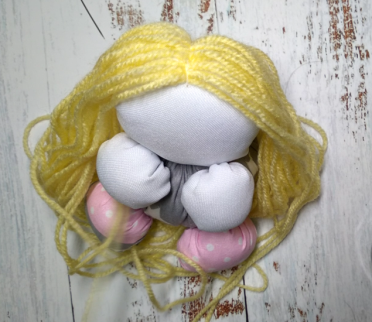 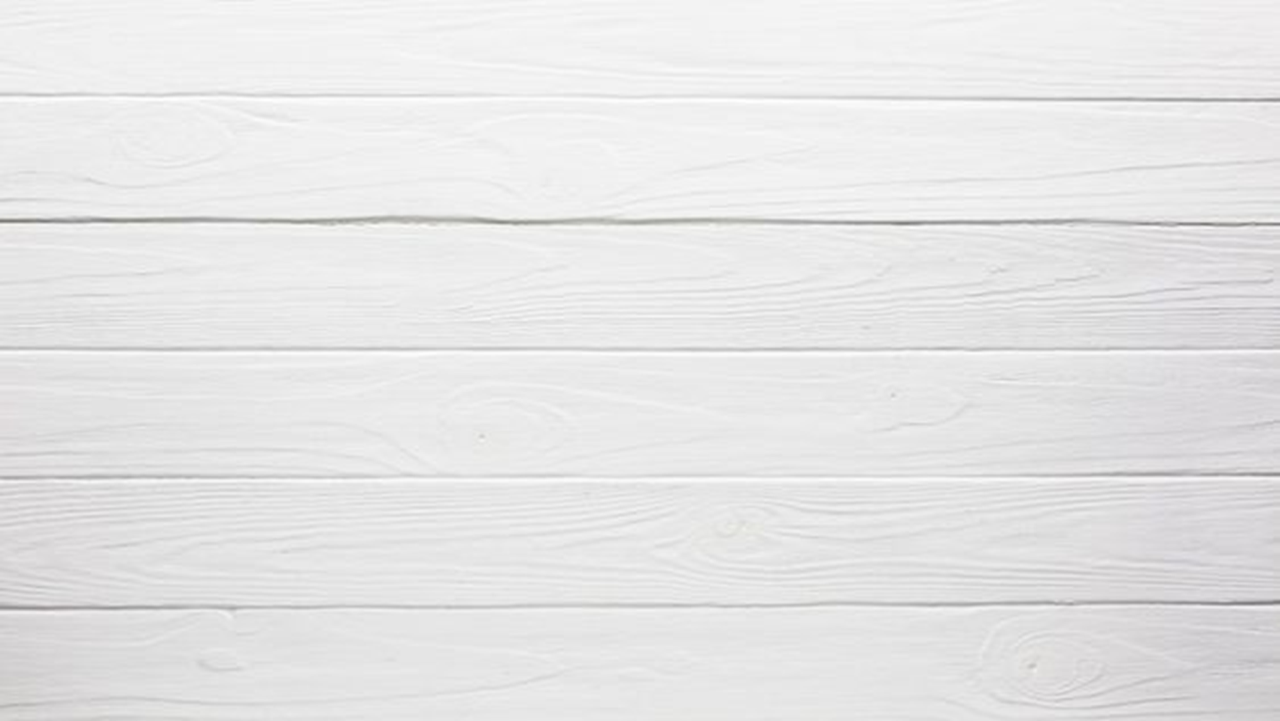 Тепер зачіска: зв'язуємо волосся 
по боках в «хвостики» , закріплюємо 
до голови та вкорочуємо 
  ножицями.
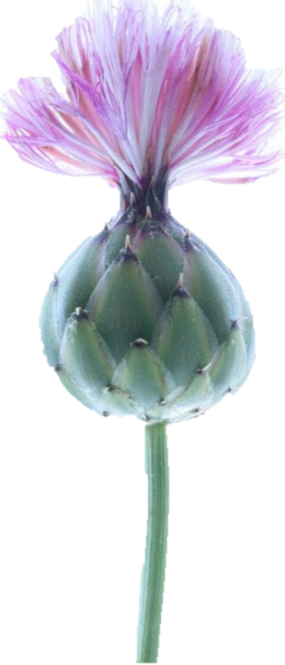 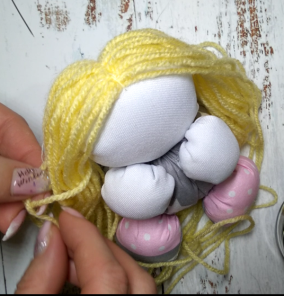 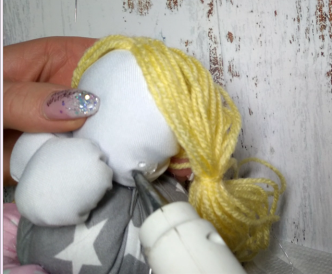 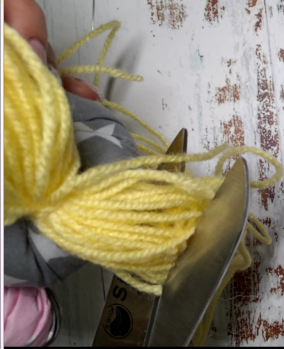 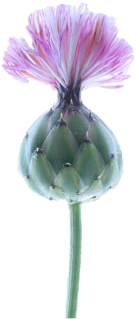 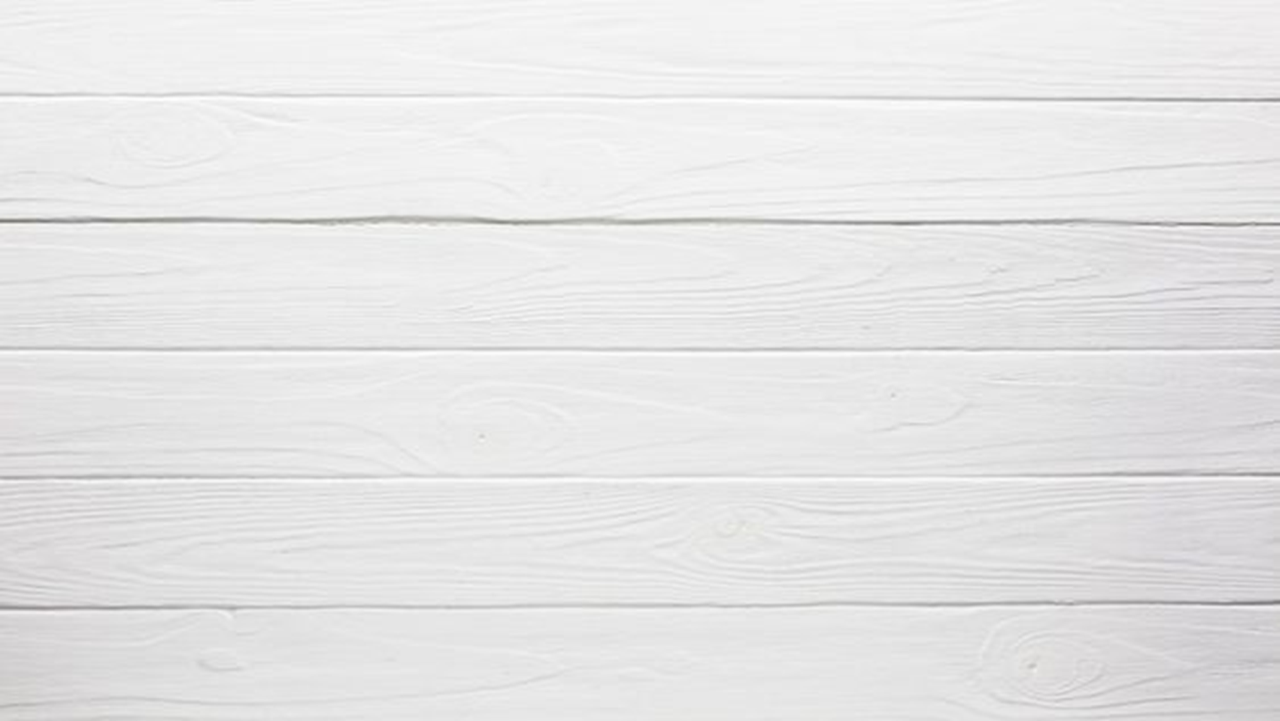 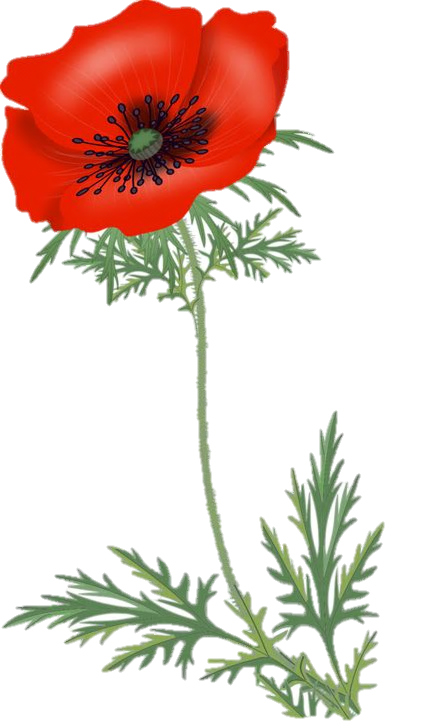 Прикрашаємо нашу лялечку 
квітами у волоссі та 
малюємо обличчя (очі і щічки)
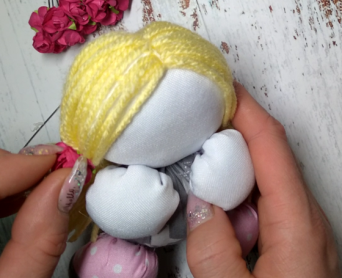 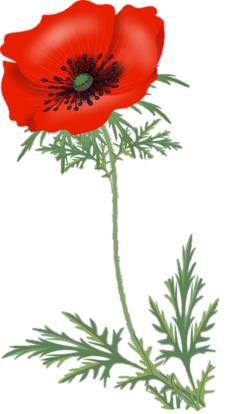 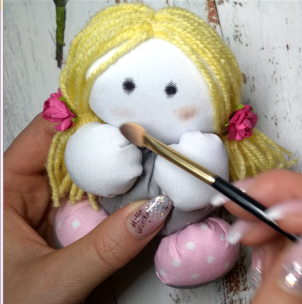 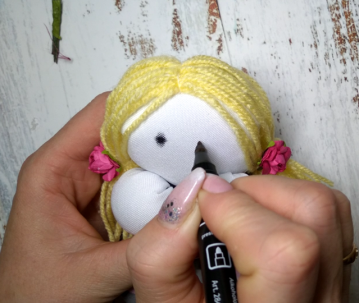 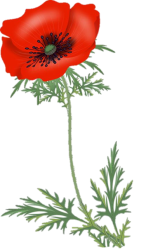 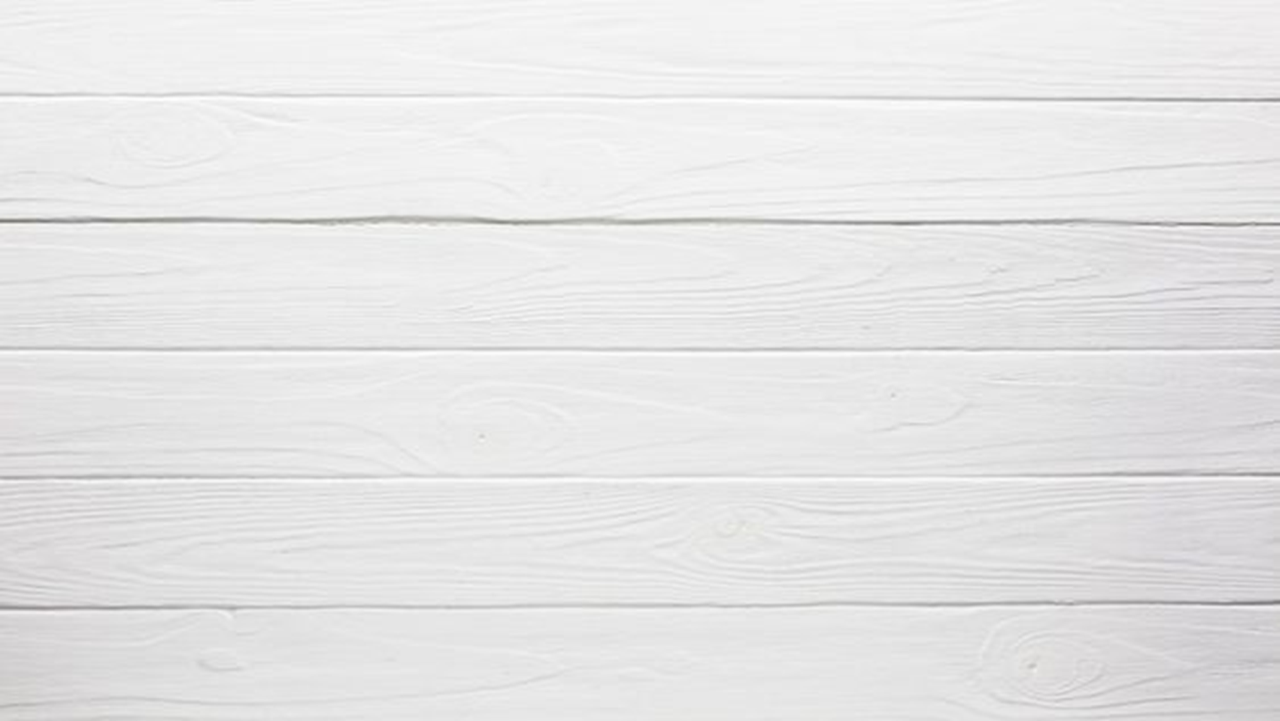 Лялька-оберіг «Зерновушка»
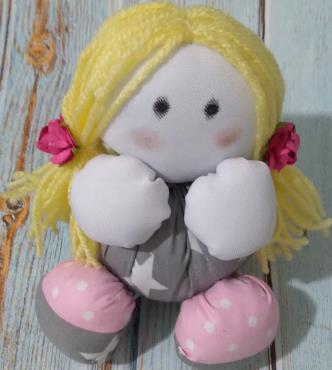 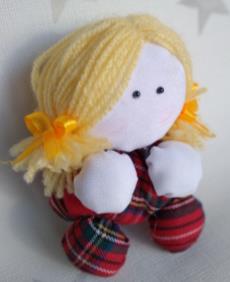 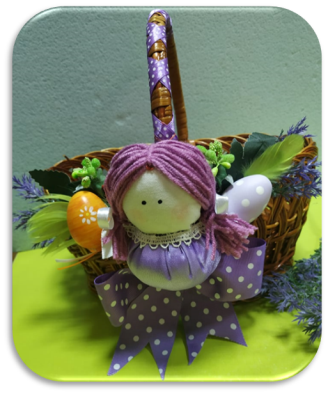 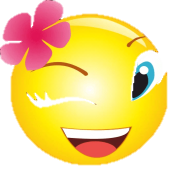 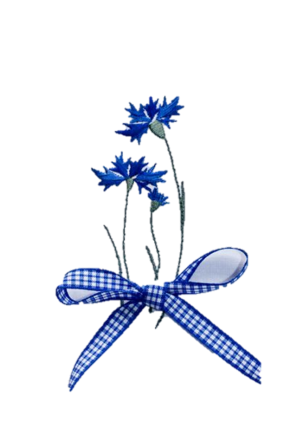 ДЯКУЮ ЗА УВАГУ